State Operations Coordinating Unit,
National Social Safety Net project (NASSP),
Ministry of Economic Planning, Budget and Development
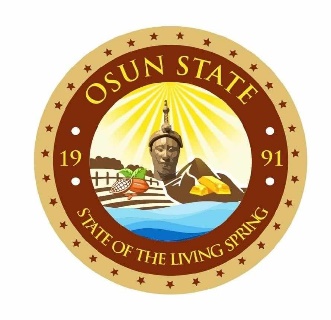 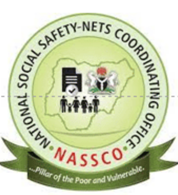 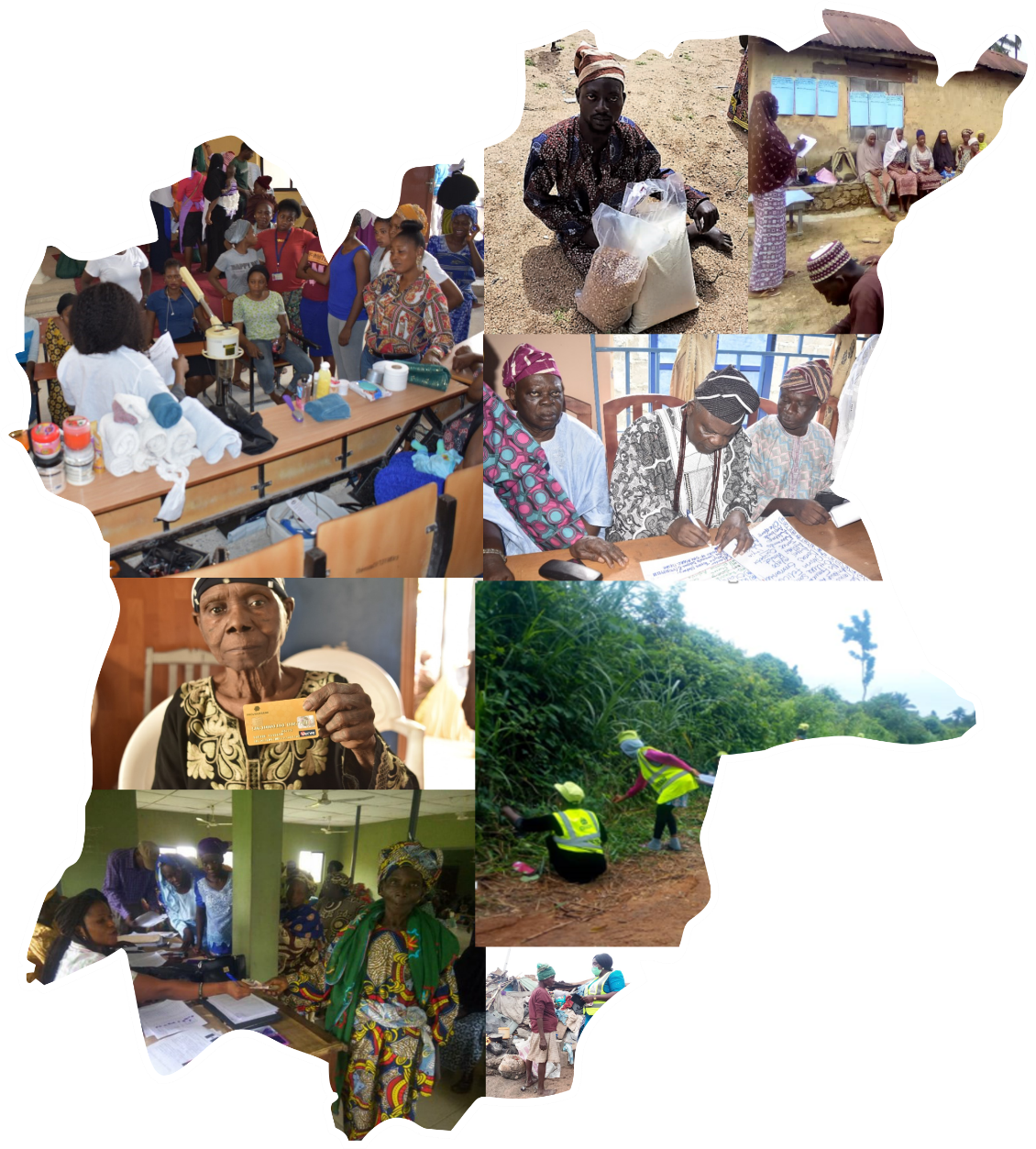 594,430
1,291,245
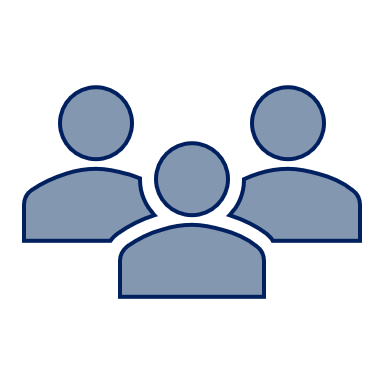 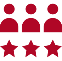 696,815
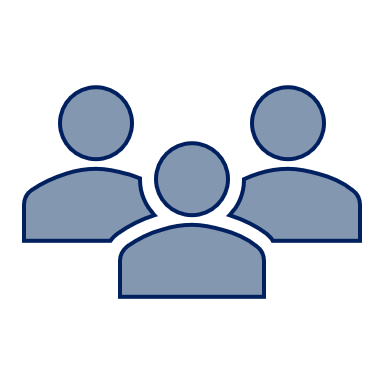 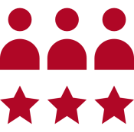 TOTAL
Male
feMale
ADDRESS-
Plot 3&4 Yemi Ajijolaiya Street, G.R.A. Oke-fia, Osogbo, Osun State, Nigeria.
 
E-mail- 
osunsocu@nassp.gov.ng
 
 Tel- 
08034990980, 08055567037
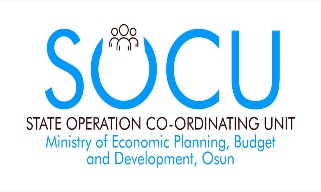 Who We Are
The State Operations Coordinating Unit (SOCU)  is the coordinating office of the National Social Safety Net Projects (NASSP) in the Sate.

 It is an agency under the Ministry of Economic Planning, Budget and Development that collects and warehouse demographic, welfare, employment and assets data of Poor and Vulnerable household in Osun State.  SOCU also collects data of community amenities and infrastructure such as health care facilities, access to electricity, access roads, access to banks, and available GSM networks, which are mainly used for policy-making.
The data collection started in 2014  using tested and globally accredited targeting methods such as geographical targeting, Community Based targeting (CBT), and Proxy Means Tests.
Where We Started
NASSP is an offshoot of the Youth Employment and Social Support Operation (YESSO).
Project Development Objective
To expand coverage of shock responsive safety net support among poor and vulnerable and strengthen the national safety nets delivery system
Specific Objectives
Strengthening and coordinate the Social Safety Net System (SSN) in the State.
Assist government in consolidating the institutional responsibilities and implementation arrangements on social protection system.
Manage a central platform that consists of a targeting system (Community Based Targeting), a register of poor and vulnerable households and individuals , as well as a monitoring and evaluation system
SOCU Mandate
Strengthen and Coordinate the Social Safety Net System in the State through collection and warehousing of data of poor and vulnerable across communities in the State and identifying potential beneficiaries based on their poverty levels.

Assist government in consolidating the institutional responsibilities and implementation arrangements on social protection system by partnering with implementation agencies
TARGETING MECHANISM AND DATA MINING PROCEDURES
Data Mining
National Social Register (NSR) and State Social Register (SSR)  built through the combination of three Targeting Mechanism:
ALAPININI COMMUNITY – ISOKAN LGA
1.GEOGRAPHICAL TARGETING
3.PROXY MEANS TEST
2.COMMUNITY BASED TARGETING
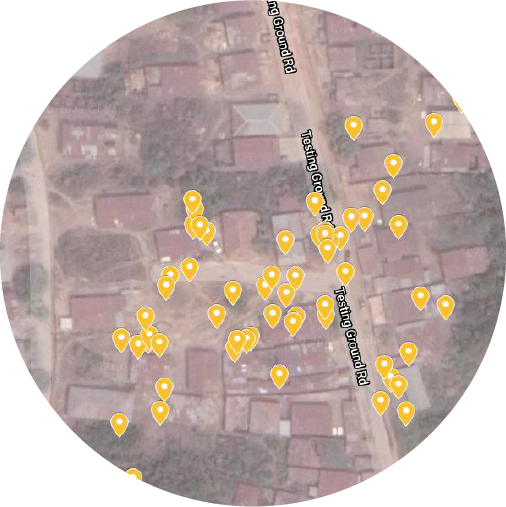 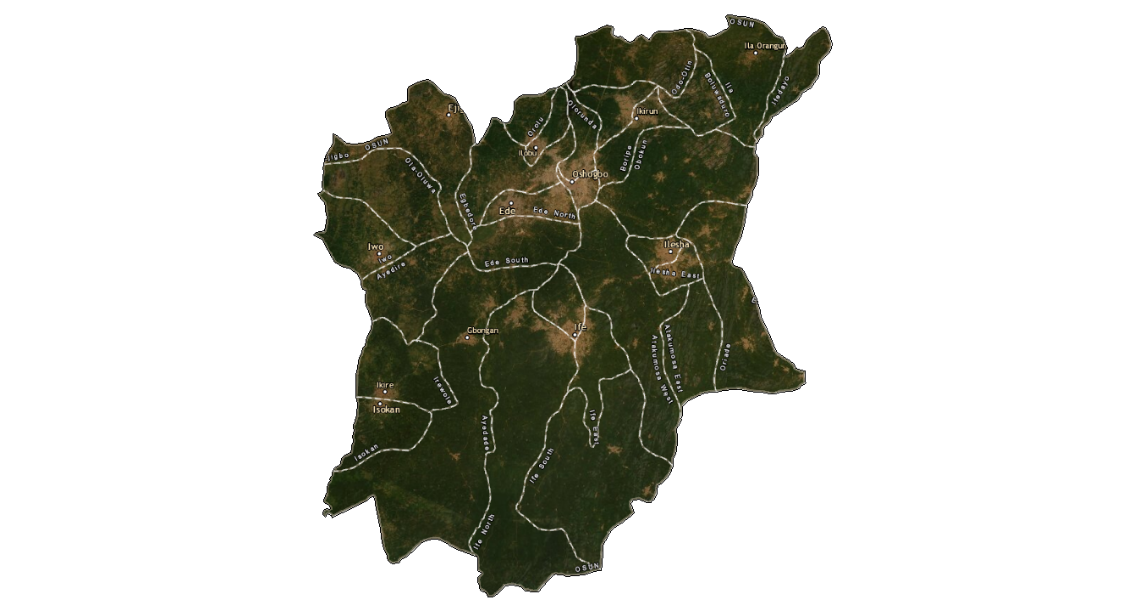 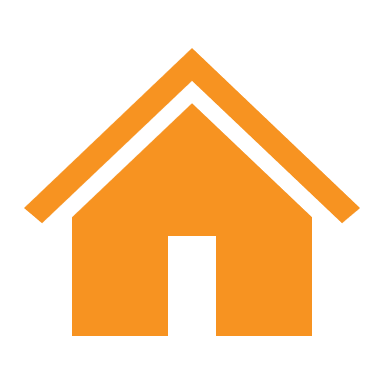 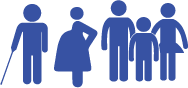 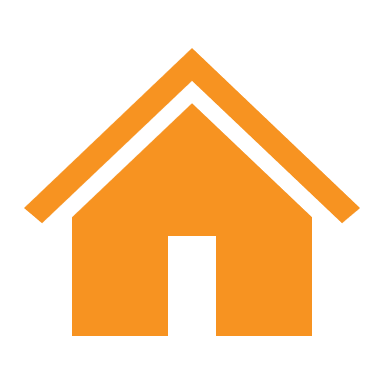 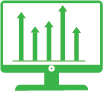 RANKING
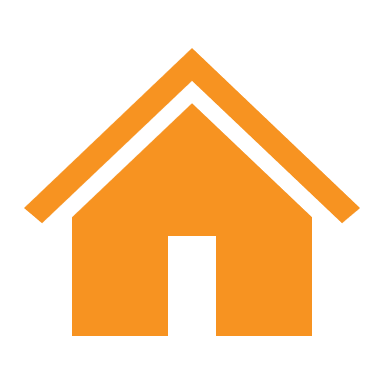 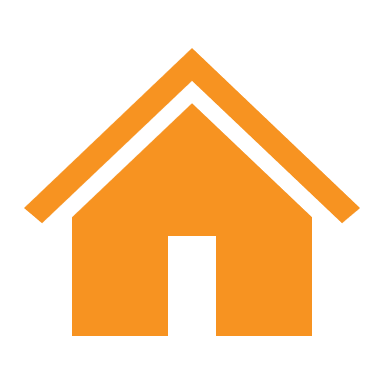 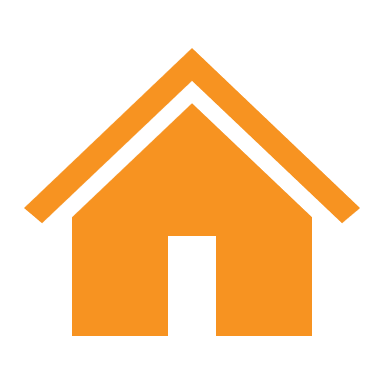 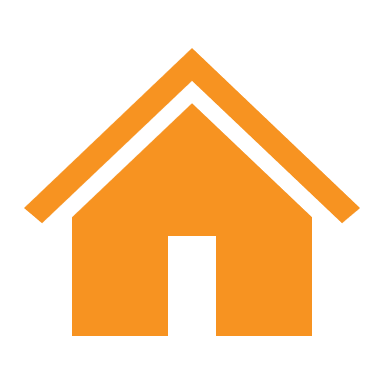 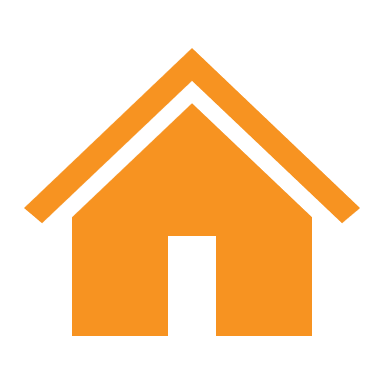 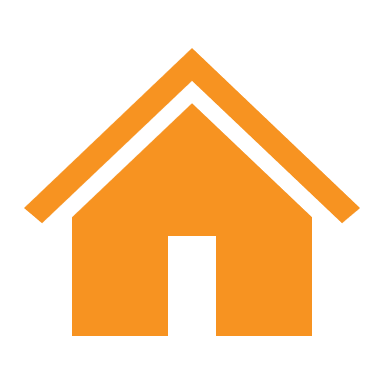 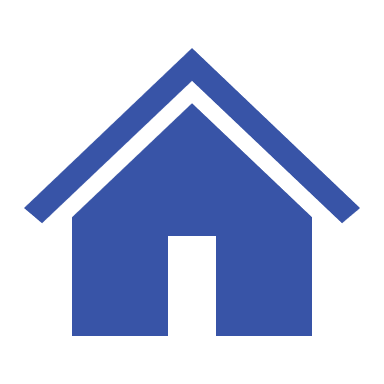 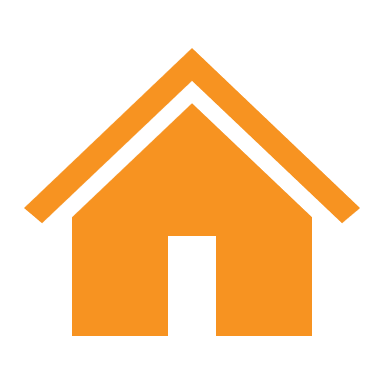 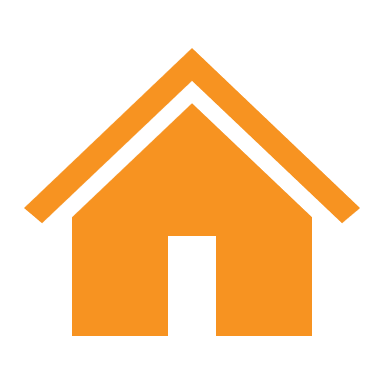 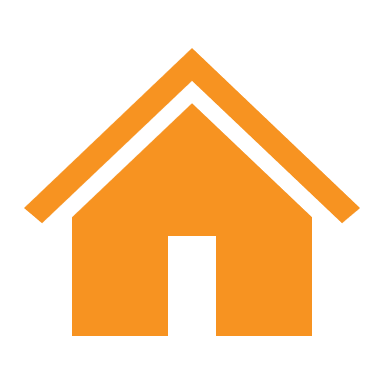 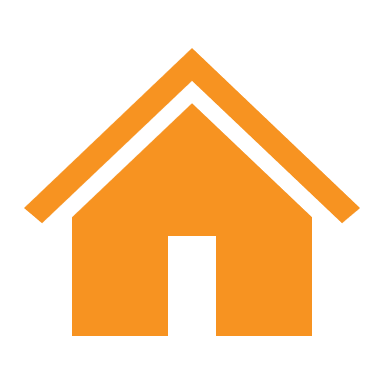 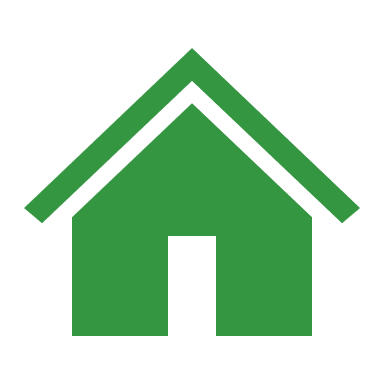 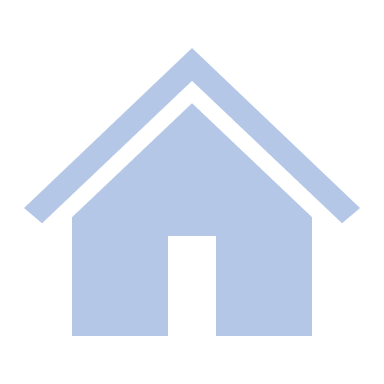 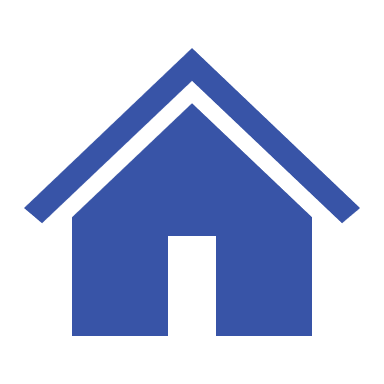 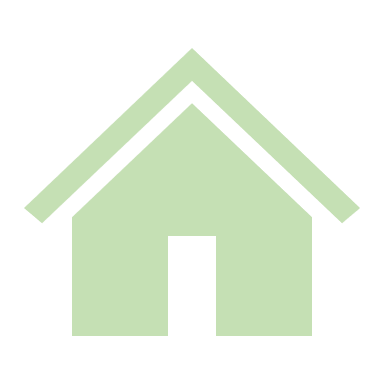 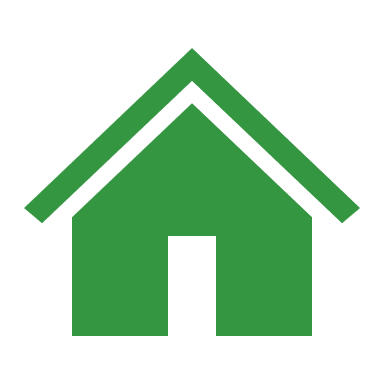 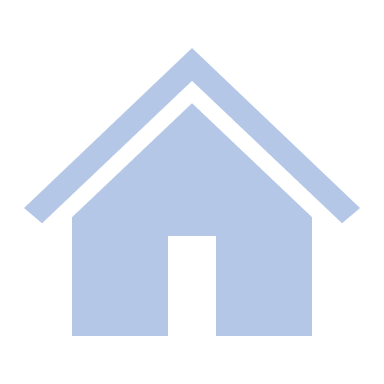 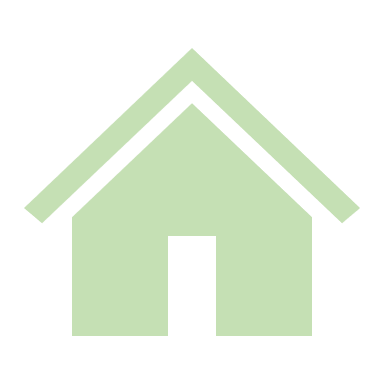 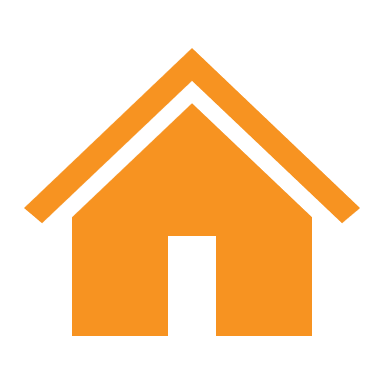 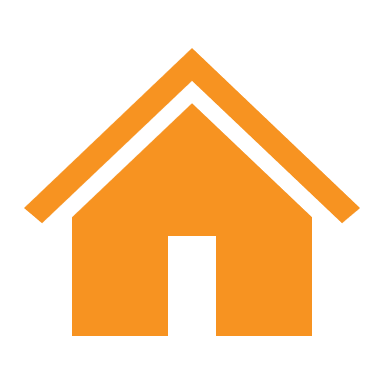 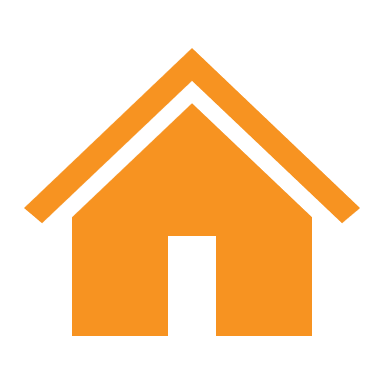 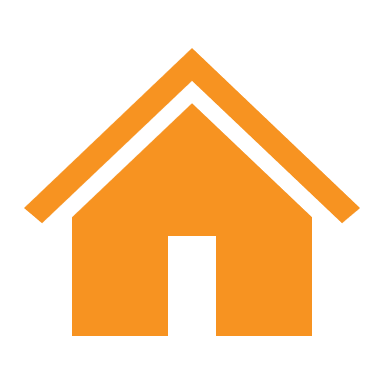 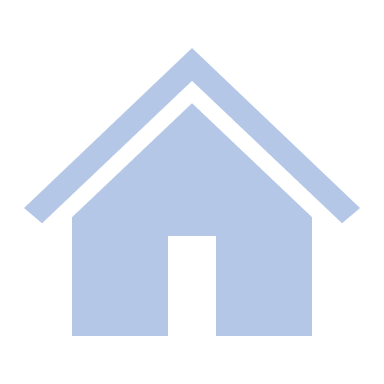 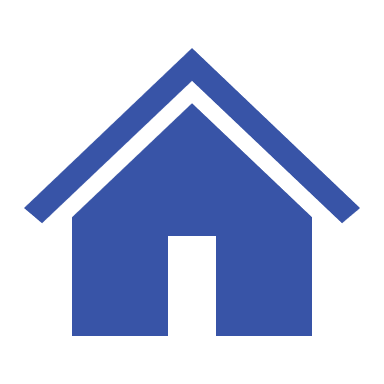 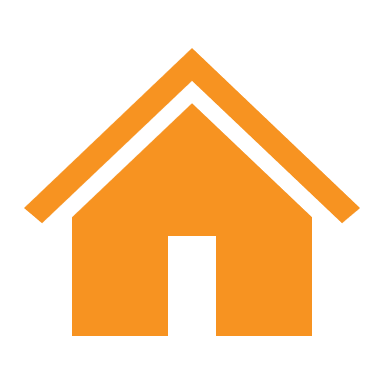 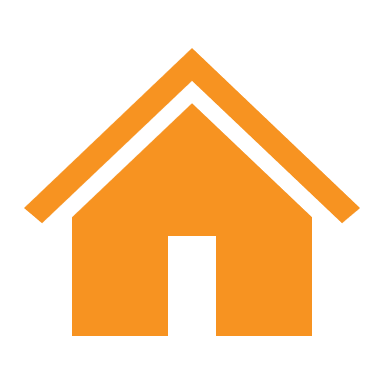 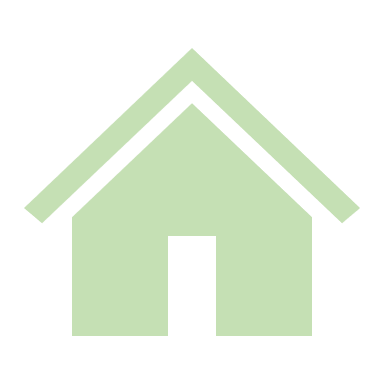 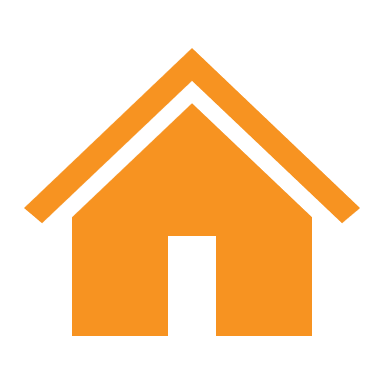 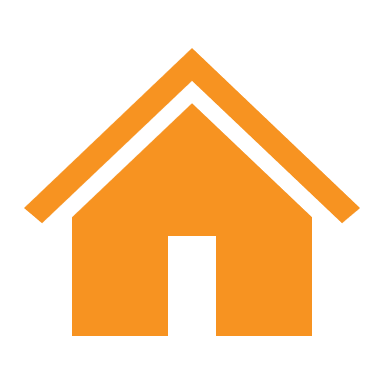 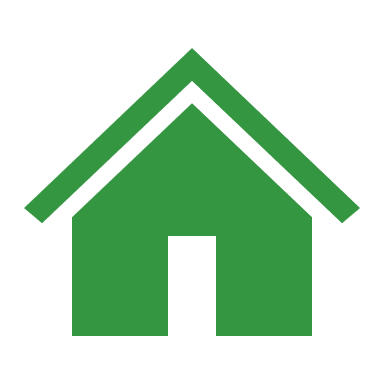 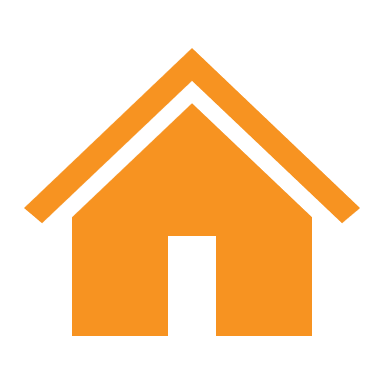 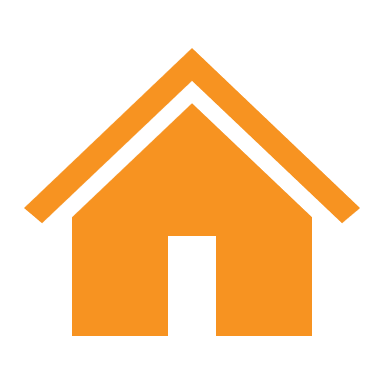 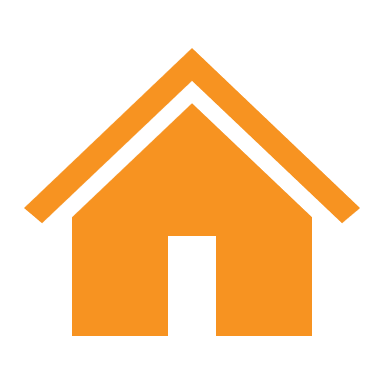 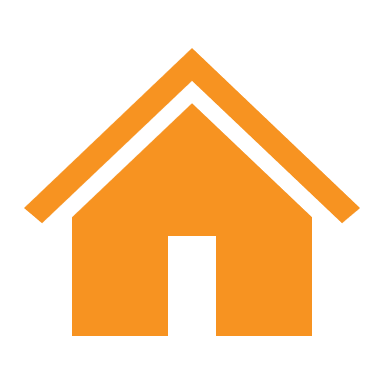 OUTPUTS
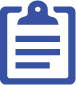 RANKED LISTS OF
POOR HOUSEHOLDS
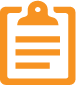 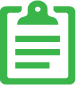 LISTS OF POOR AND VULNERABLE HOUSEHOLDS
LISTS OF RANKED
COMMUNITIES IN ALL LGAs
SUMMARY: STATISTICS
National Social Register (NSR) and State Social Register (SSR )Status as at June, 2024
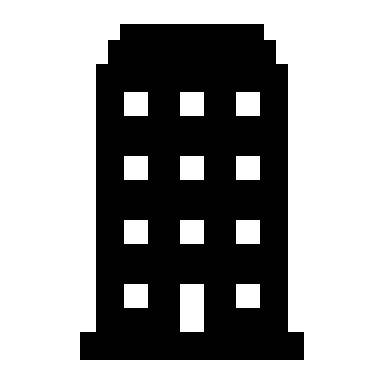 774 LGAs
30 LGAs
NSR
SSR
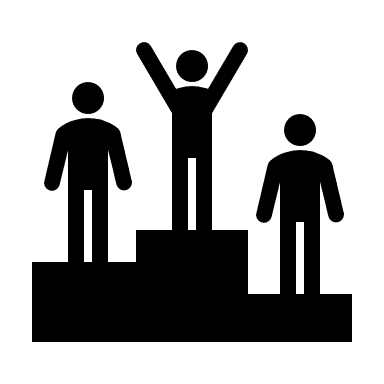 8,000+ Federal Electoral Wards
332 wards
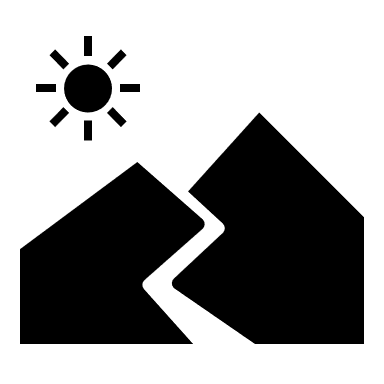 228,224 Communities
7,794 Communities
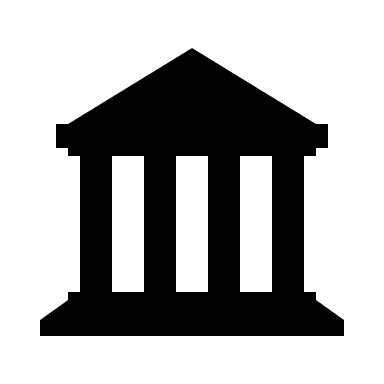 19,393,195 Households
354,642
 Households
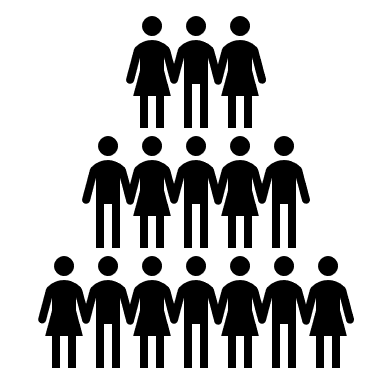 68,719,895 Individuals
1,291,245
Individuals
7
7
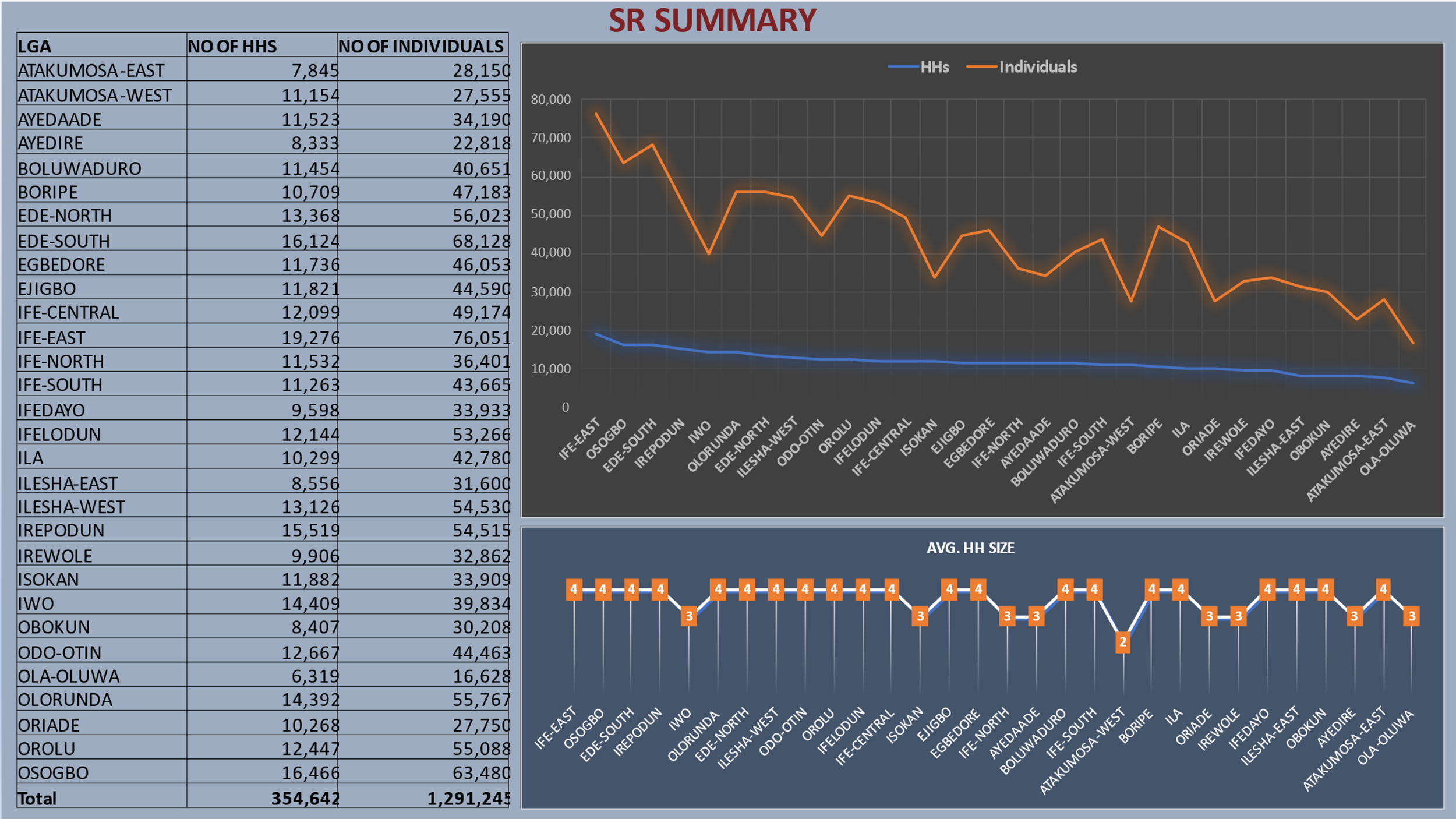 8
[Speaker Notes: We have hit 1 million]
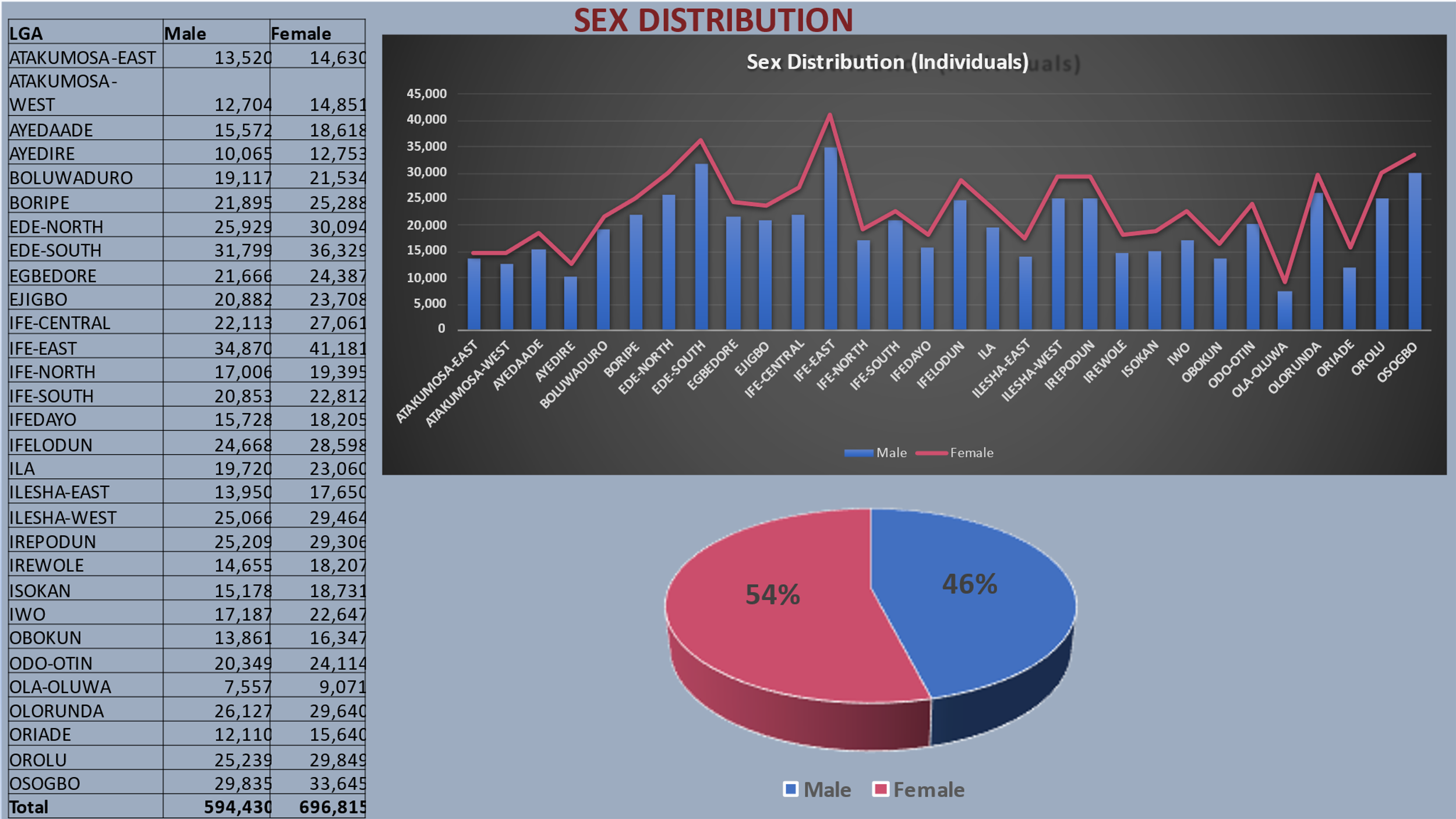 July 12, 2024
9
Osun State Operation Coordinating Unit (SOCU)
[Speaker Notes: We have hit 1 million]
Distribution SSR by Disability
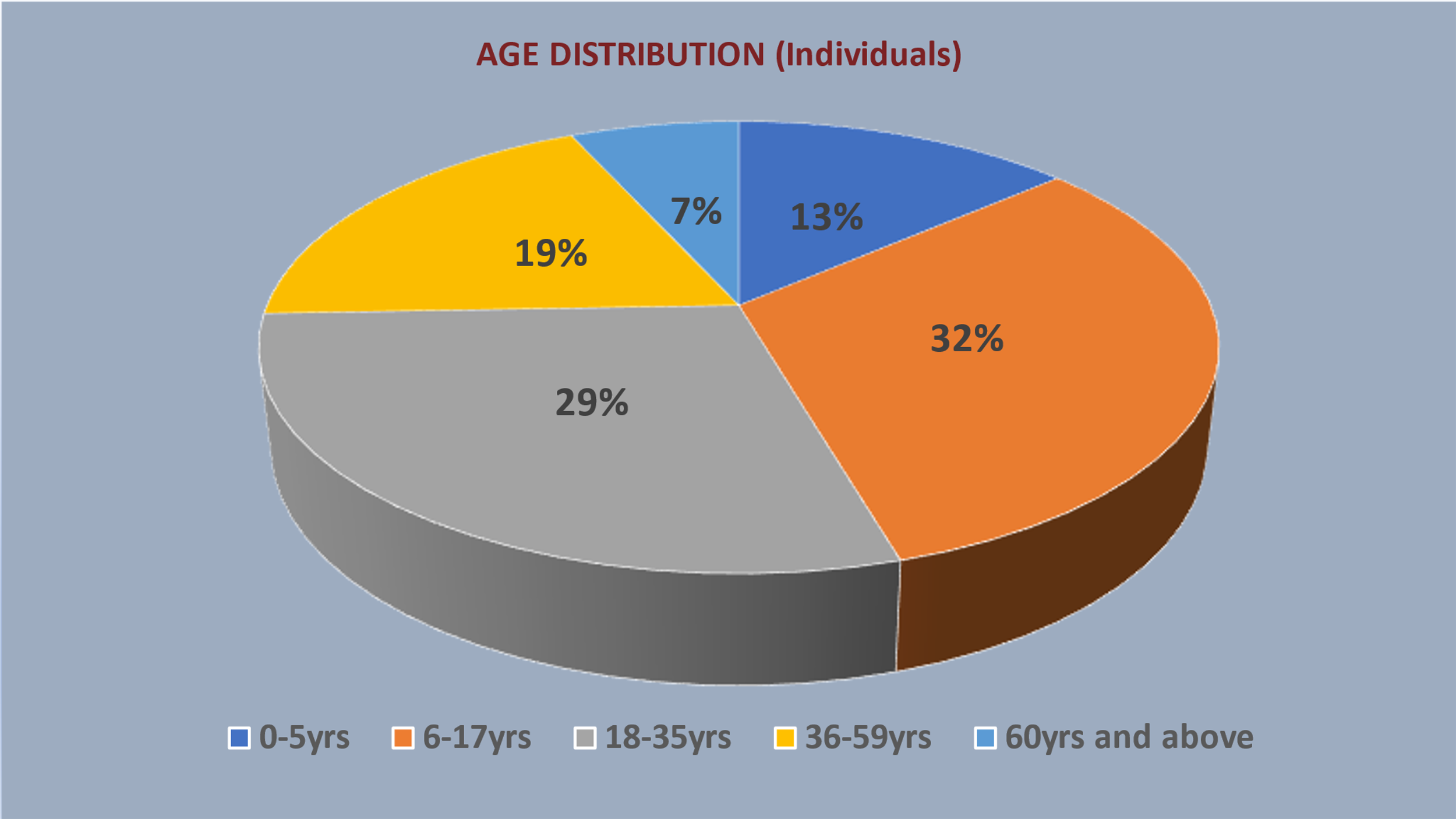 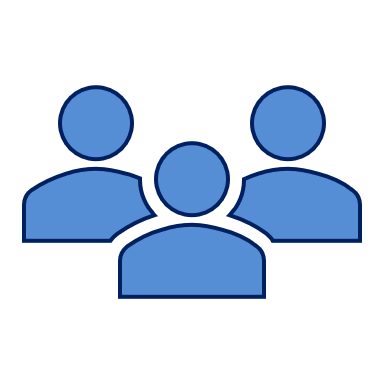 100%
99.72%
0.28%
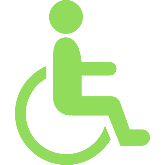 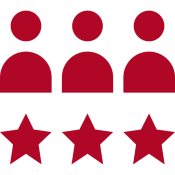 1,291,245
3,570
1,287,675
July 12, 2024
10
[Speaker Notes: We have hit 1 million]
CONTRIBUTION OF SOCU TO GOVERNANCE IN OSUN STATE THROUGH SSR.
It provides a platform for planning and implementation of social protection policies in the state e.g. Osun Food support Scheme, Osun State Cash Grant Scheme, COVID-19 Food Relief and Palliatives, Free Health Insurance Scheme.
It attracts funds to the state through Development Partners  programs and interventions e.g UNDP, World Bank, ILO, UNICEF e.t.c
It provides database for Federal Government Social Protection Programs e.g. OSUN CARES, Renewed Hope Cash Grant, Conditional Cash Transfer etc.
PVHHs and Community Checklists Database could be used to negotiate with International Donors to provide support for  the policies and programs of governments.
PROGRAM IMPACT
16, 624 households from the State’s Social Register have benefitted from Cash Transfer.
15,397 aged/physically challenged benefitted  from the SR benefitted from YESSO’s Special Grant Transfer
11,835 unemployed youths selected from the SR benefitted from Youth Employment and Social Support Operation (YESSO) Public Work Fare programme
1,811 unemployed youths from the SR benefitted from YESSO’s Skills for Job.
21,695 poor households from the SR benefitted from the State’s COVID-19 food relief programme.
60,086 households from the SR are benefitted from the State’s Cash Grant and Food relief for the aged.
The introduction of RRR and its implementation has positive effects on the beneficiaries in reducing the effects of incidence of COVID 19 scourge.
 19,720 residents of Osun benefited from Rapid Response Register Cash Transfer 
47,260 benefited from Federal Government Cash Grant Scheme
FUND INJECTION TO THE STATE THROUGH STATE SOCIAL REGISTER
FOOD RELIEF AND PALLIATIVE
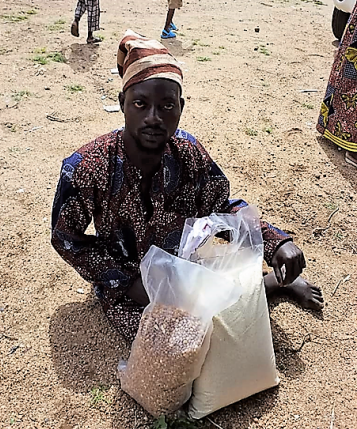 A food support targeted at households with People With Disabilities (PWD) households with members that are chronically ill, households with Aged head, households with Widows as heads and households not currently benefitting from any social safety net programmes
PICTURE SPEAKS
VALUE FEMALE NETWORK (VFN) COLLABOORATES WITH SOCU
VALUE FEMALE NETWORK (VFN) COLLABORATES WITH SOCU
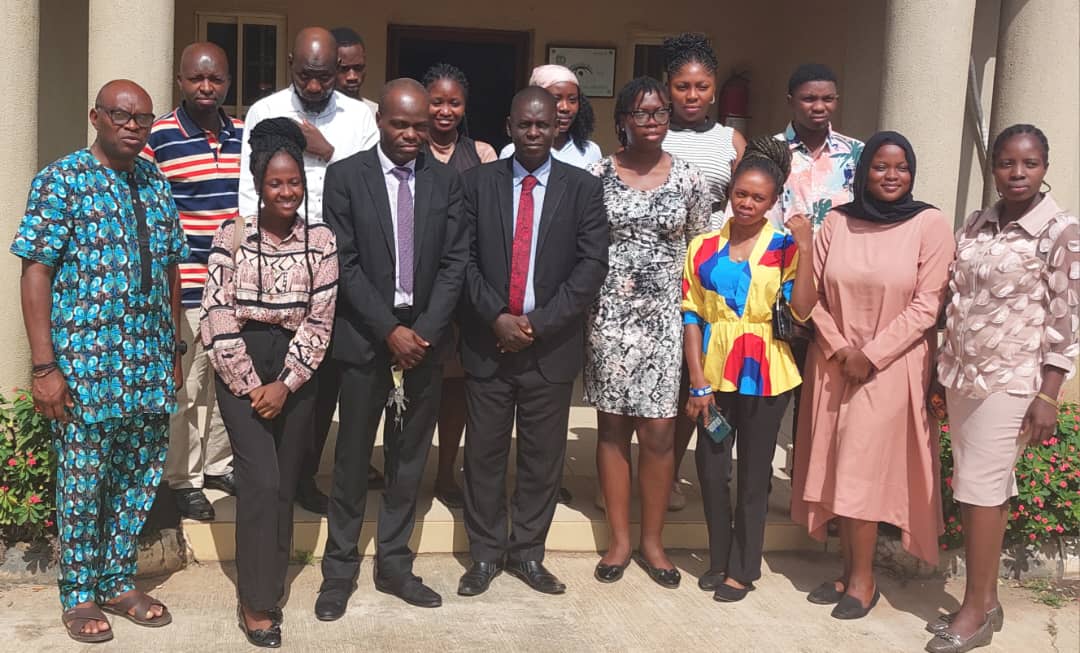 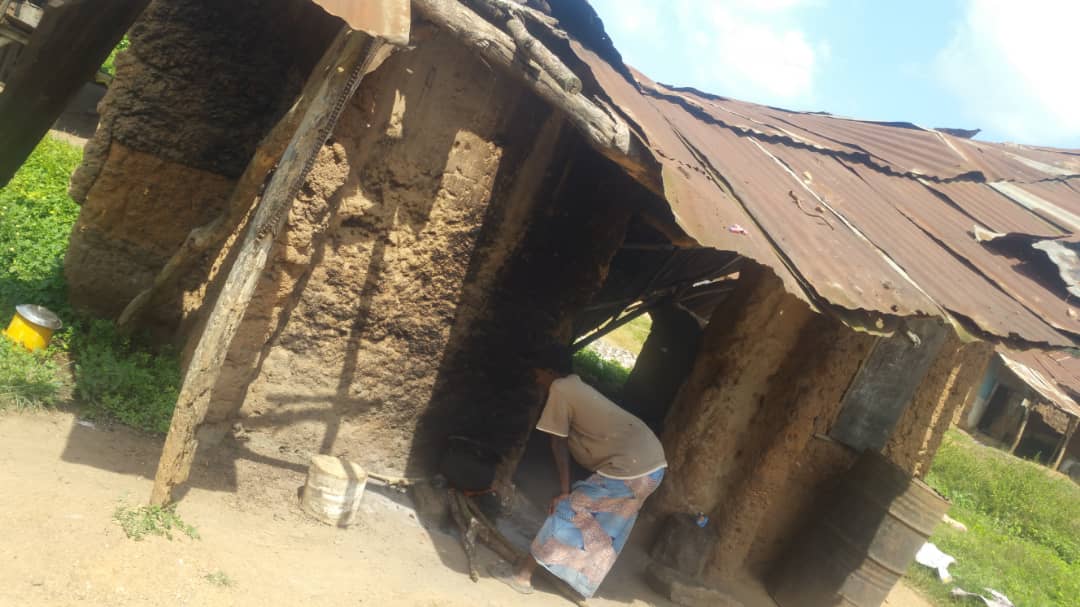 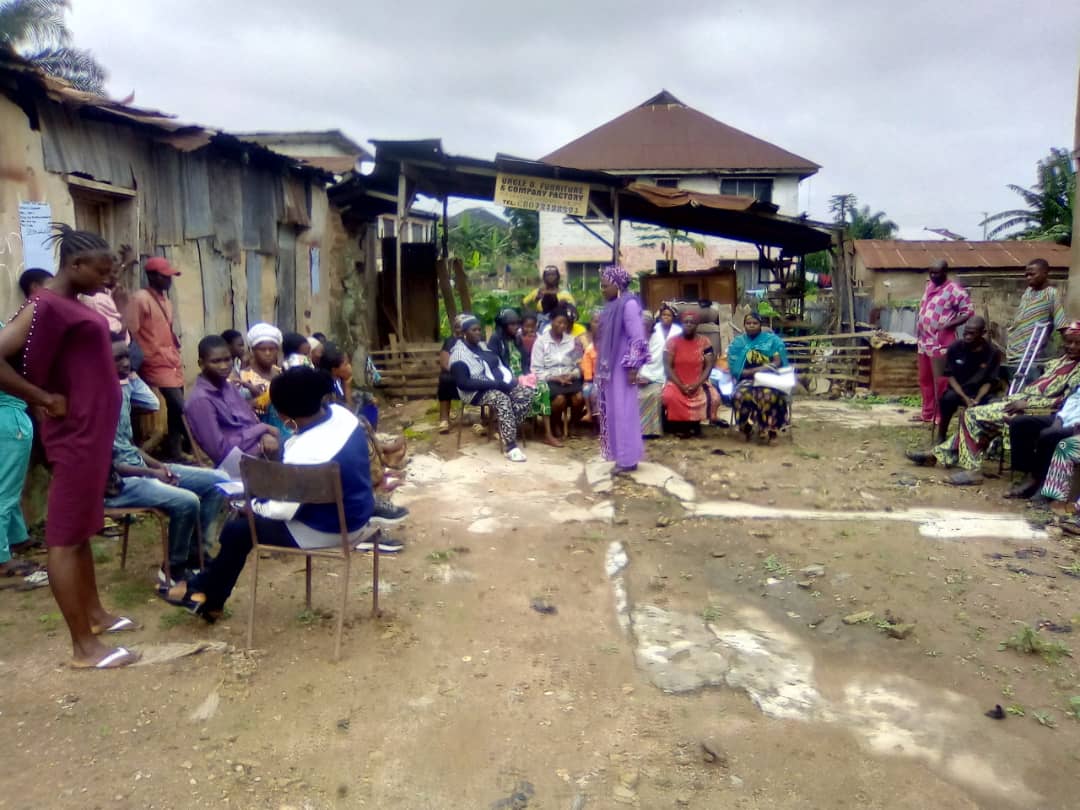 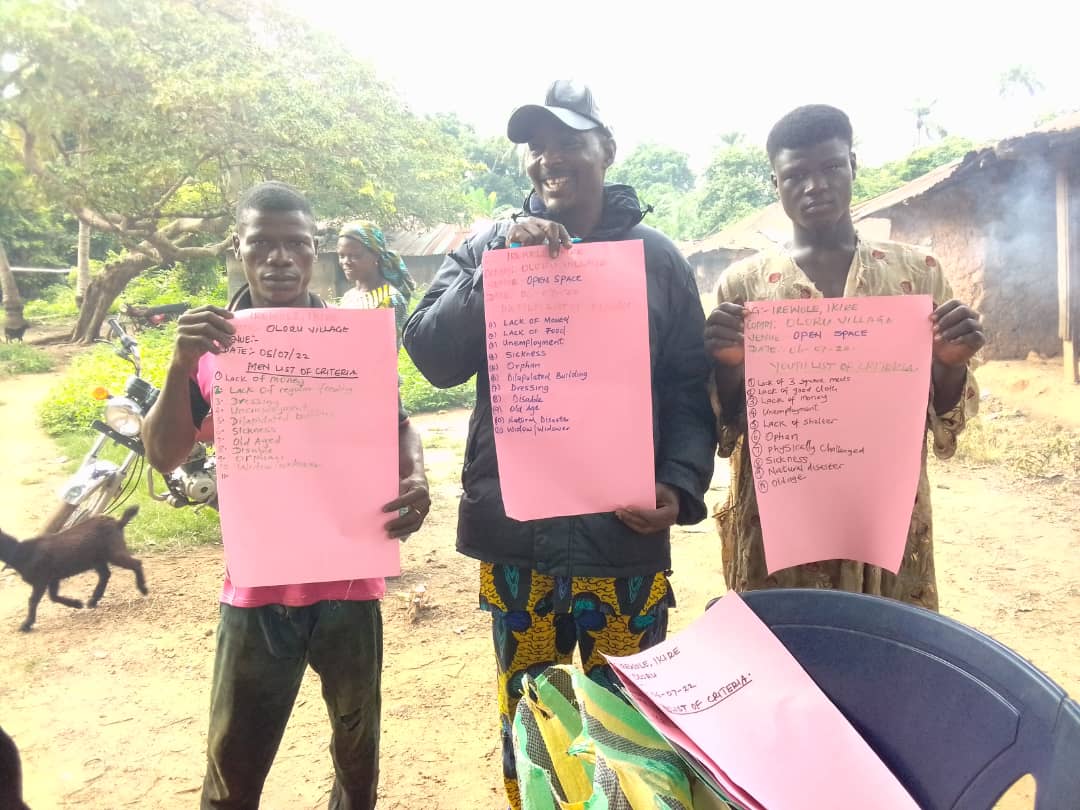 FOCUS GROUP DISCUSSIONS
HARMONISATION OF GROUP LISTS
TYPICAL DWELLING CHARACTERIZATION
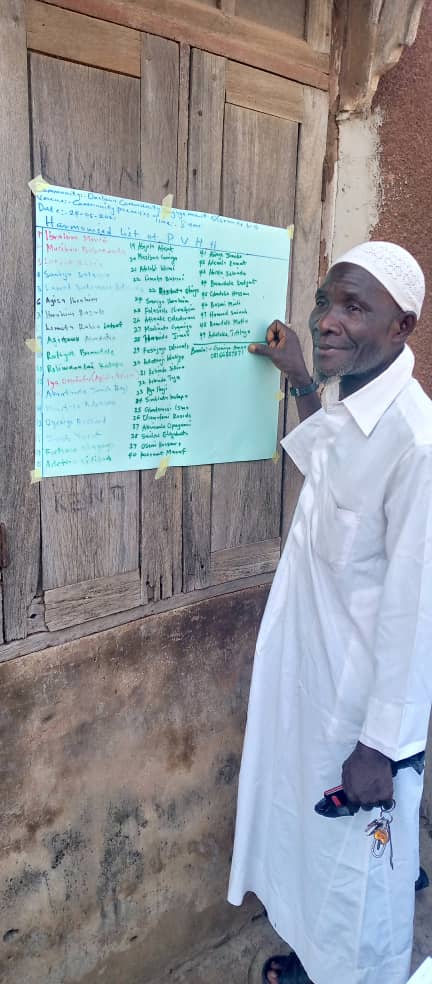 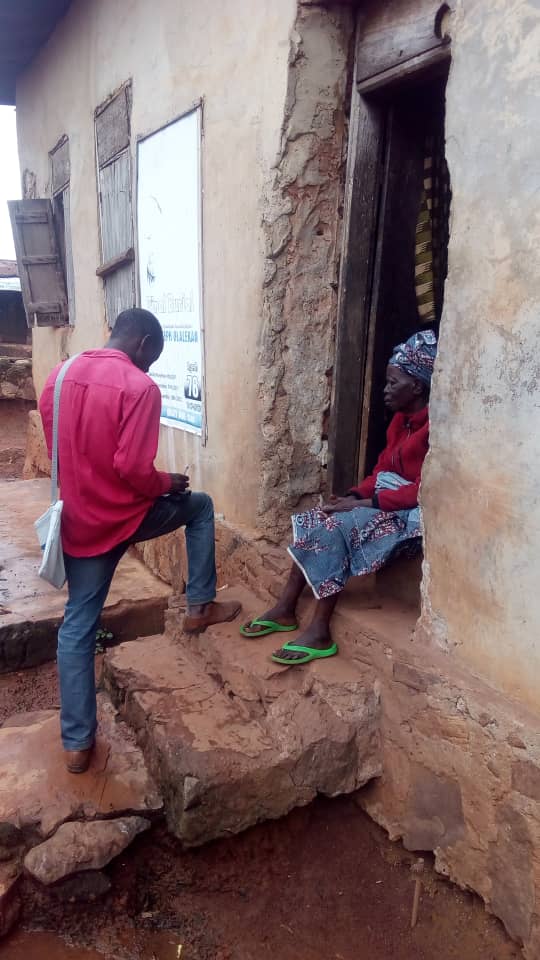 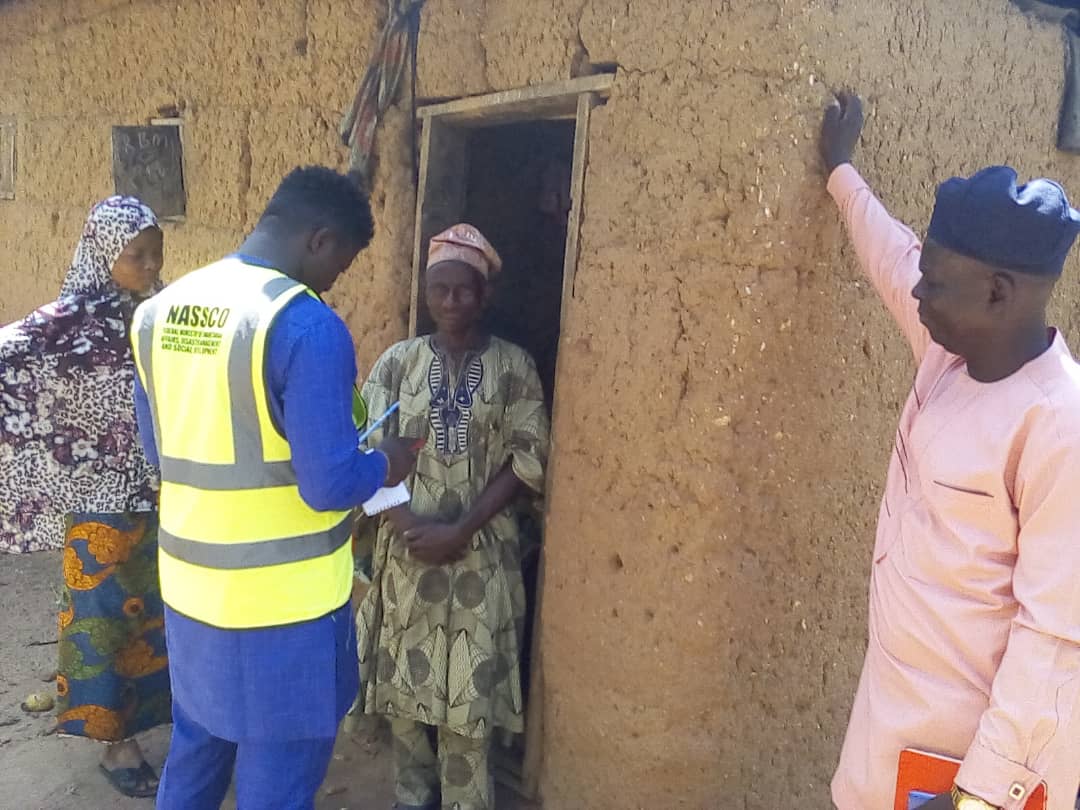 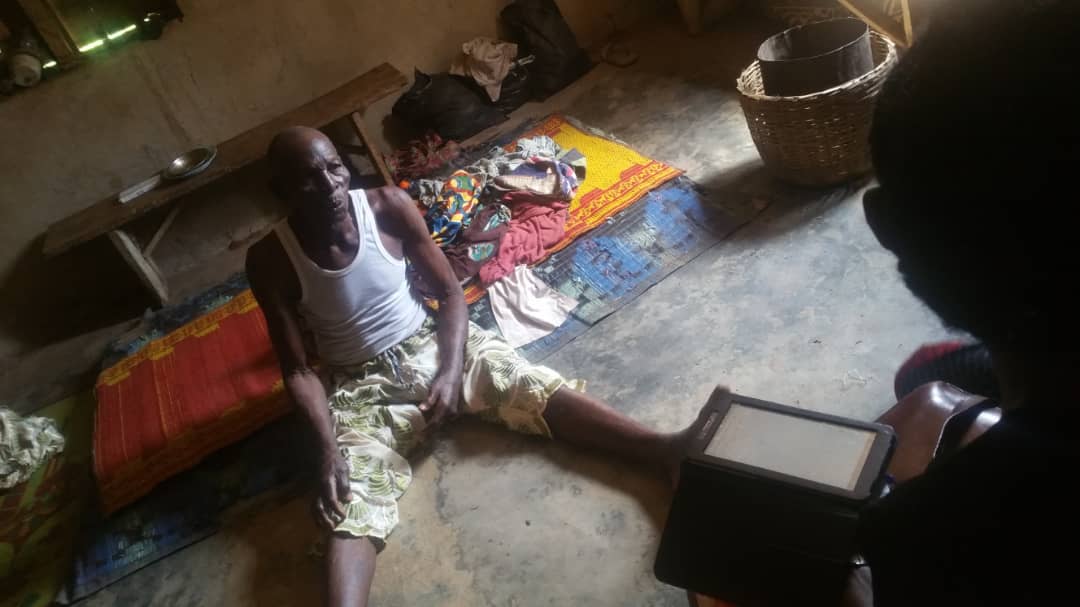 STATE COORDINATOR MONITORING OF THE ENUMERATOR
COMMUNITY LEADER THUMB PRINTING THE FINAL LIST
POTENTIAL BENEFICIARY
DATA CAPTURING
POTENTIAL BENEFICIARIES
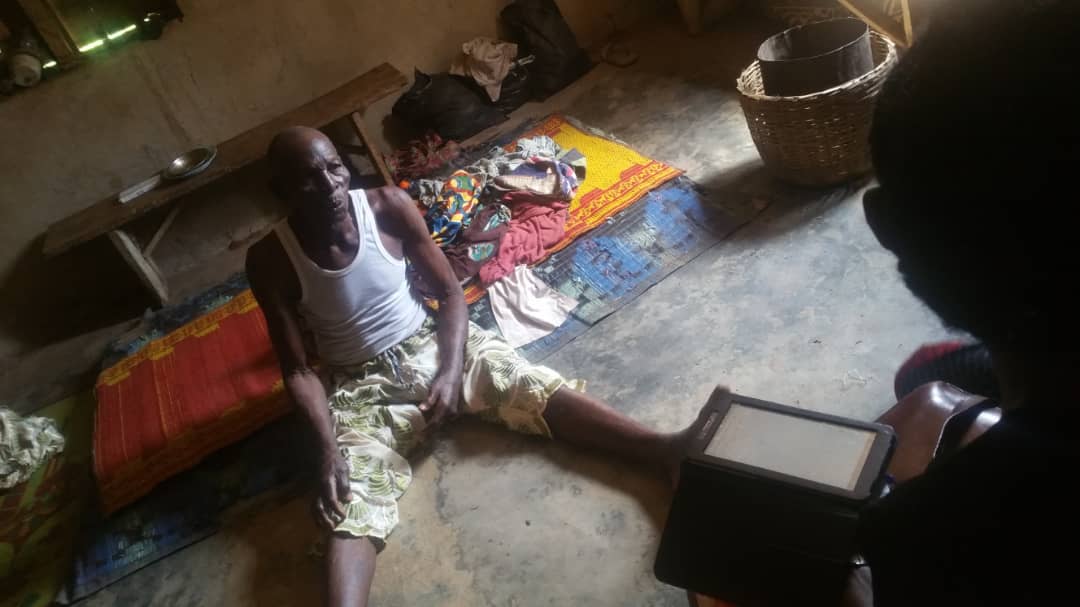 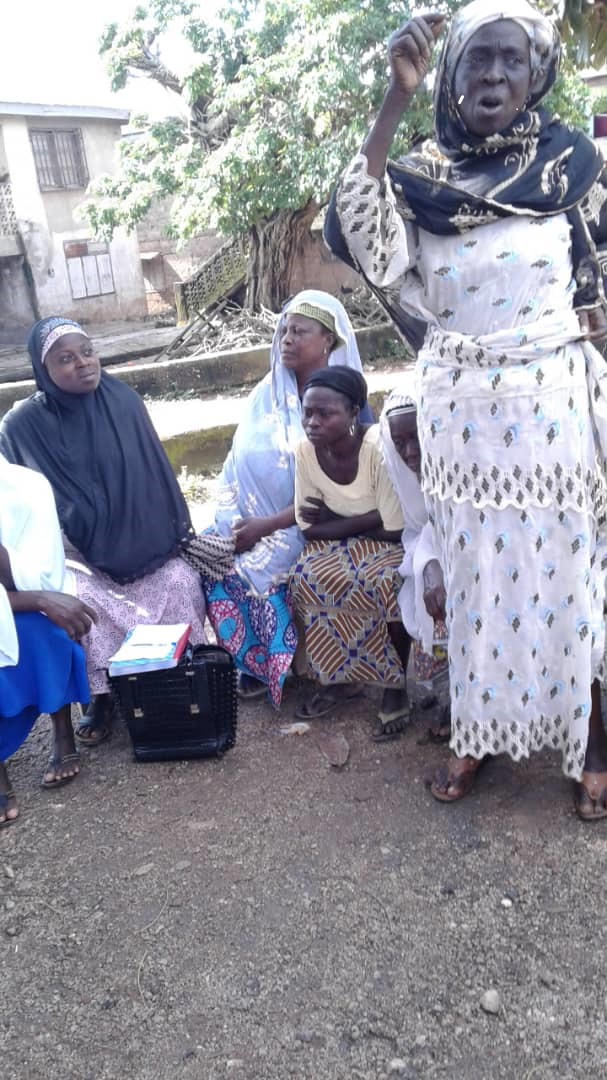 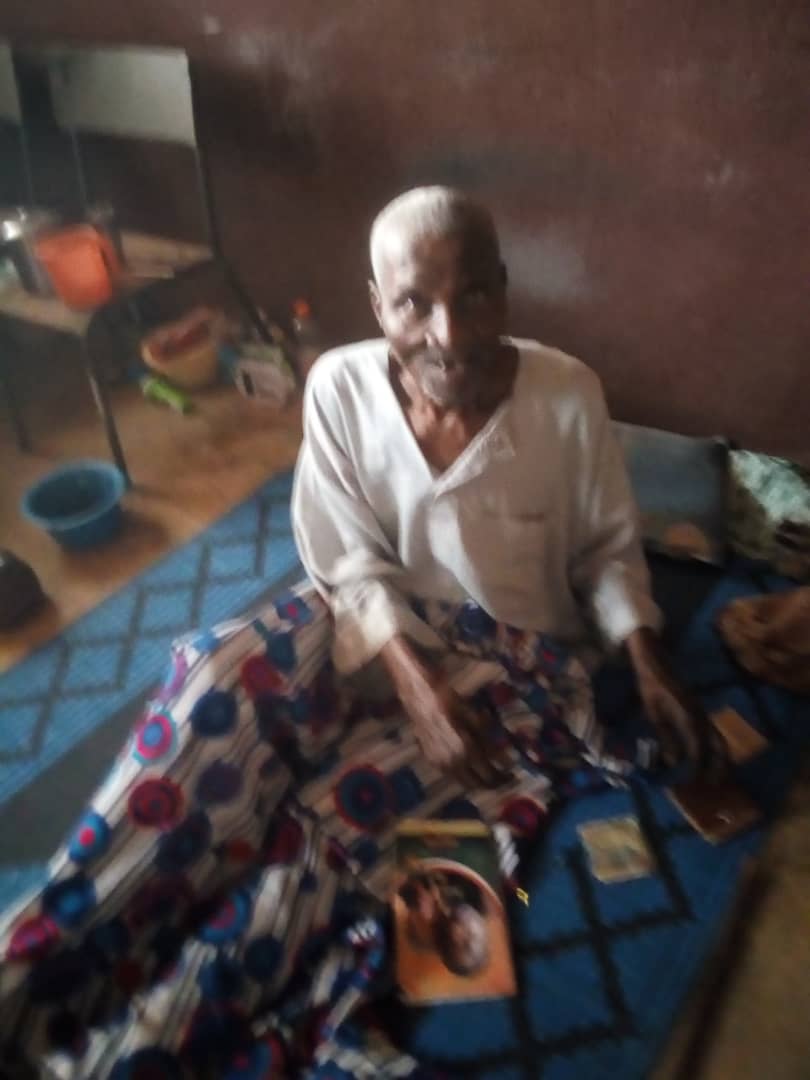 COMMUNITY BASED TARGETING PROCESS
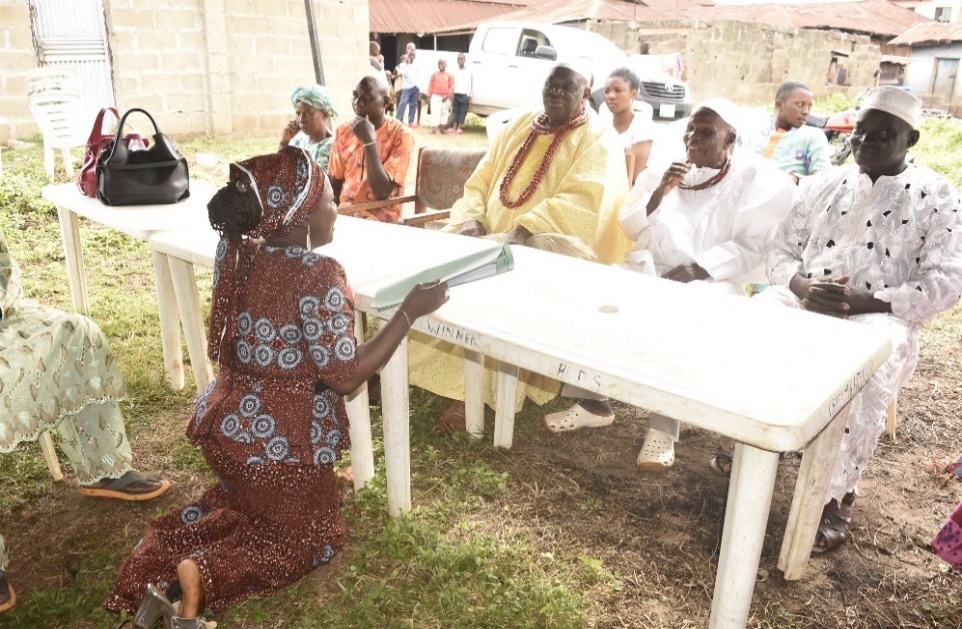 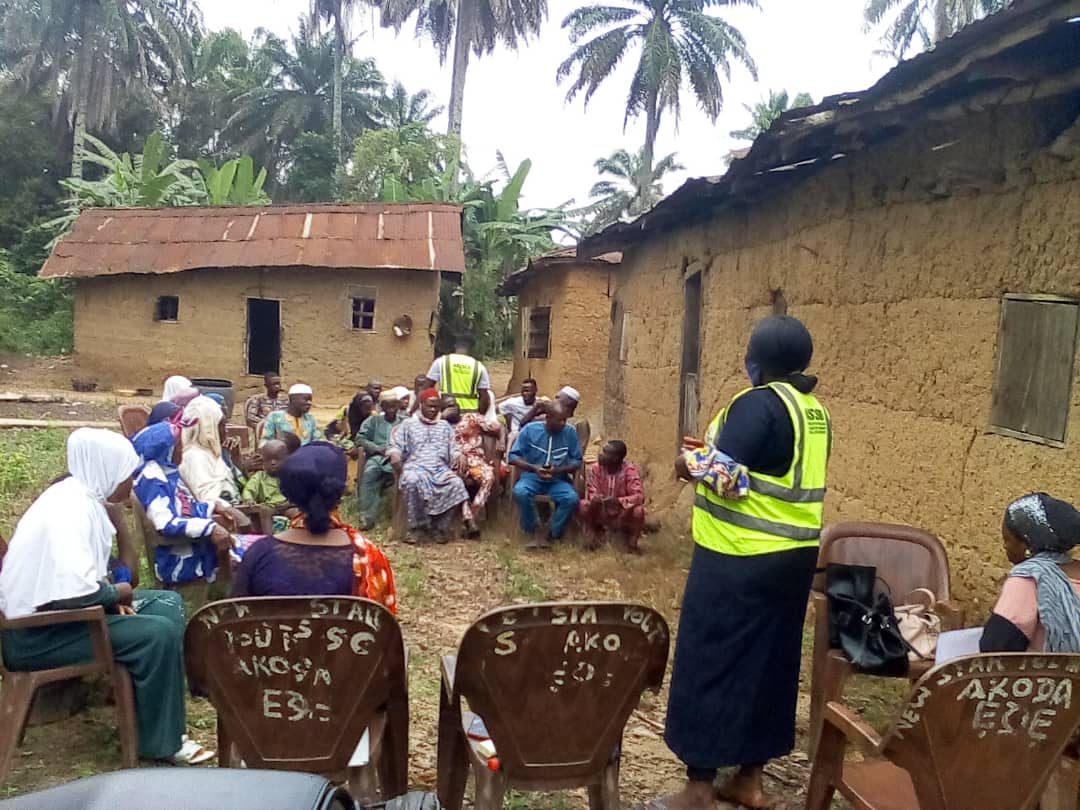 Community Engagement
Sensitization & Mobilization
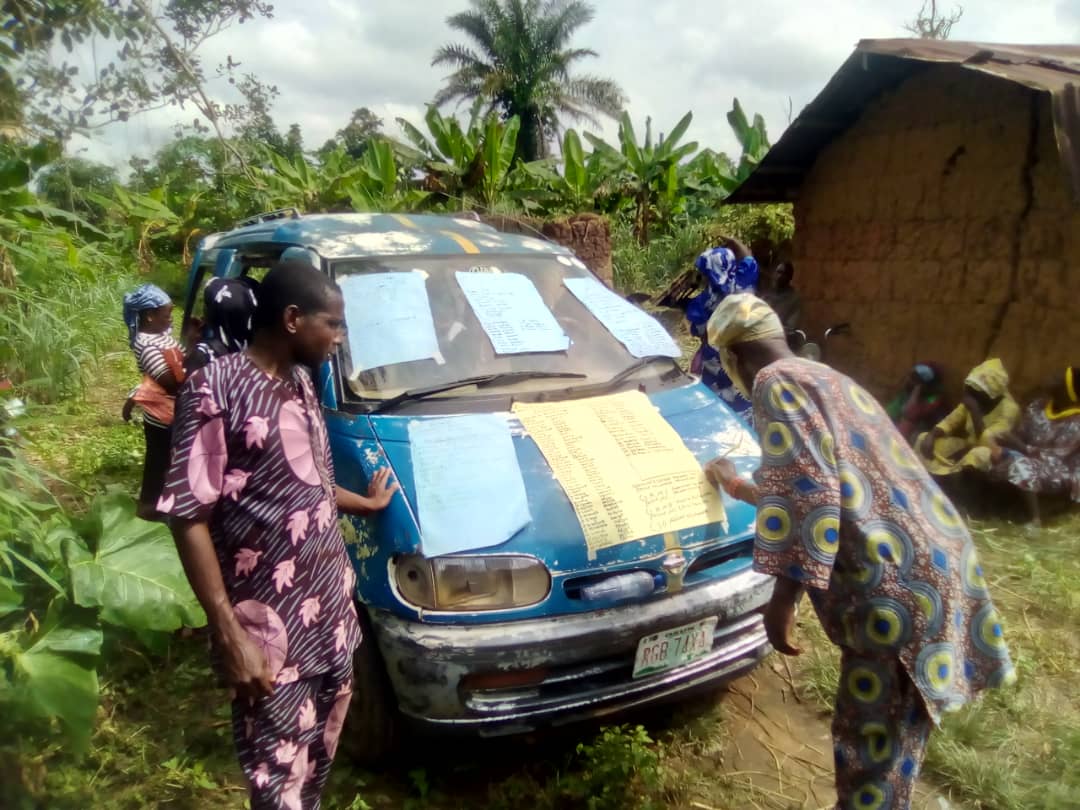 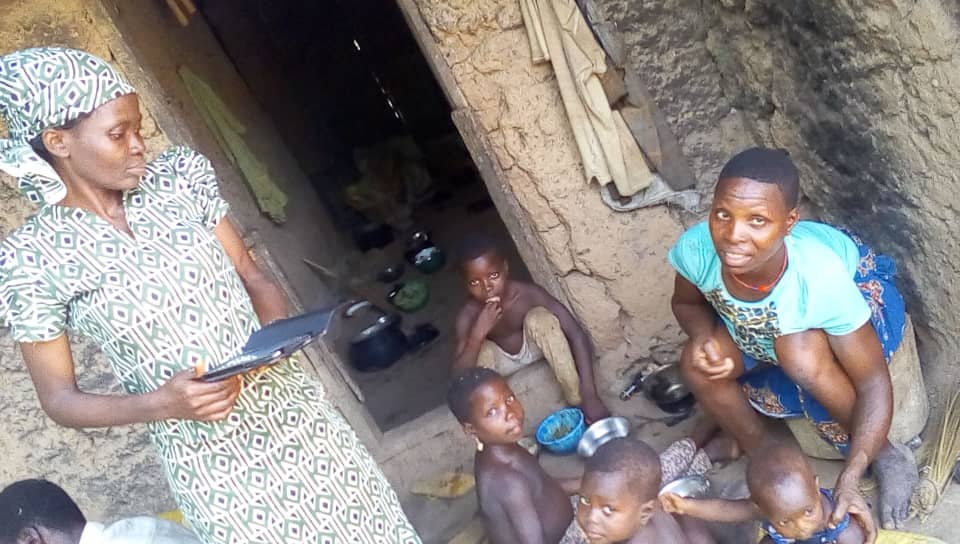 Data captured on field are transmitted electronically to the designated server
The final list is signed by community leaders (male & female) and LG Desk Officers before data collection
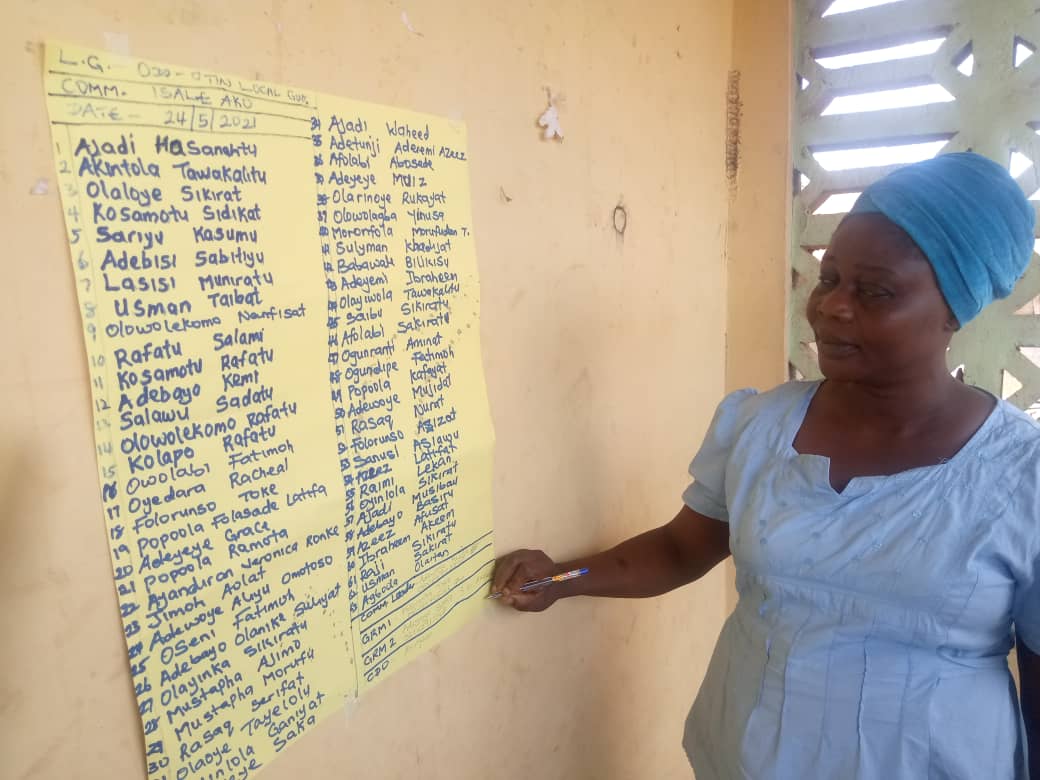 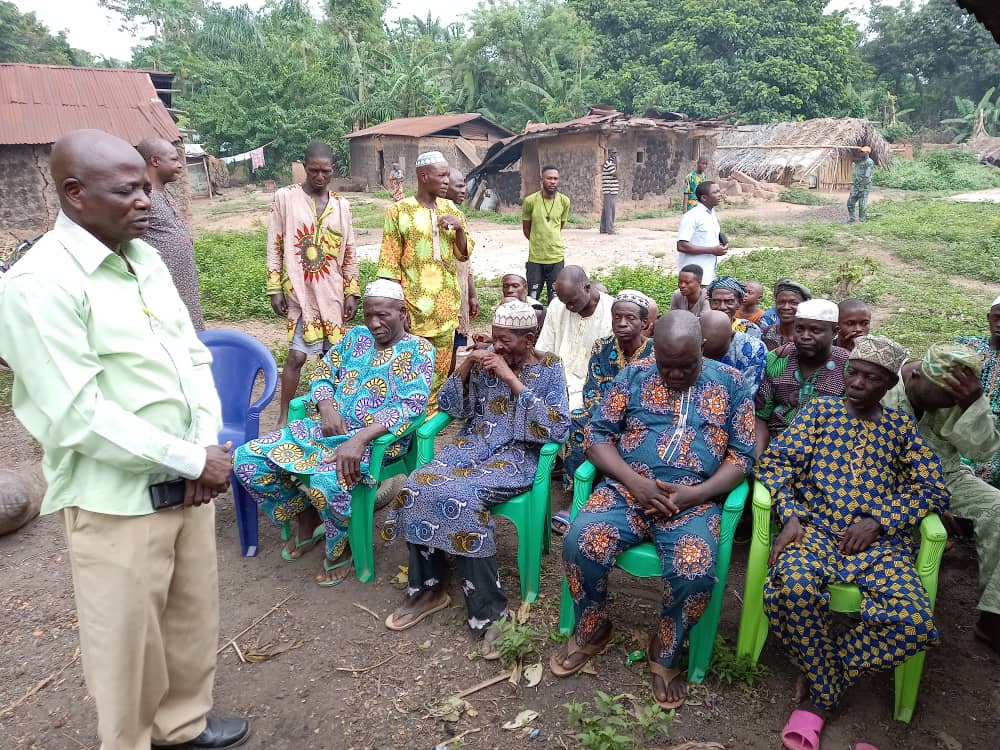 MEN FOCAL GROUP
CDO SIGNING THE FINAL LIST
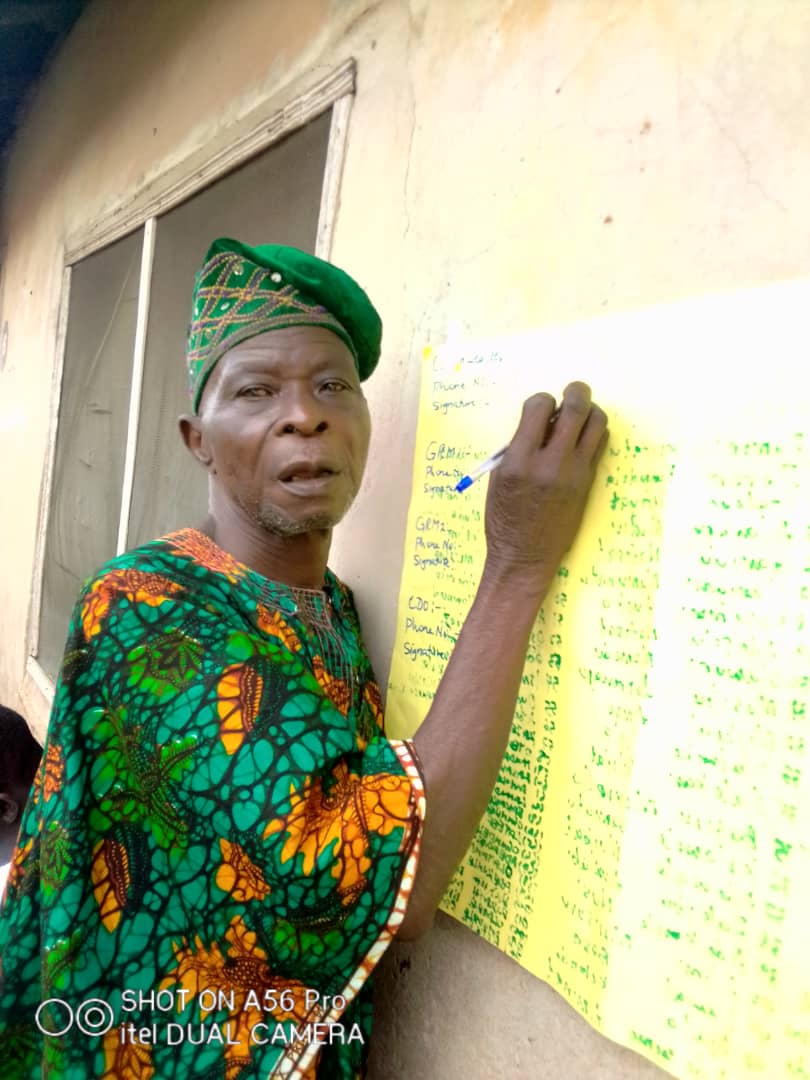 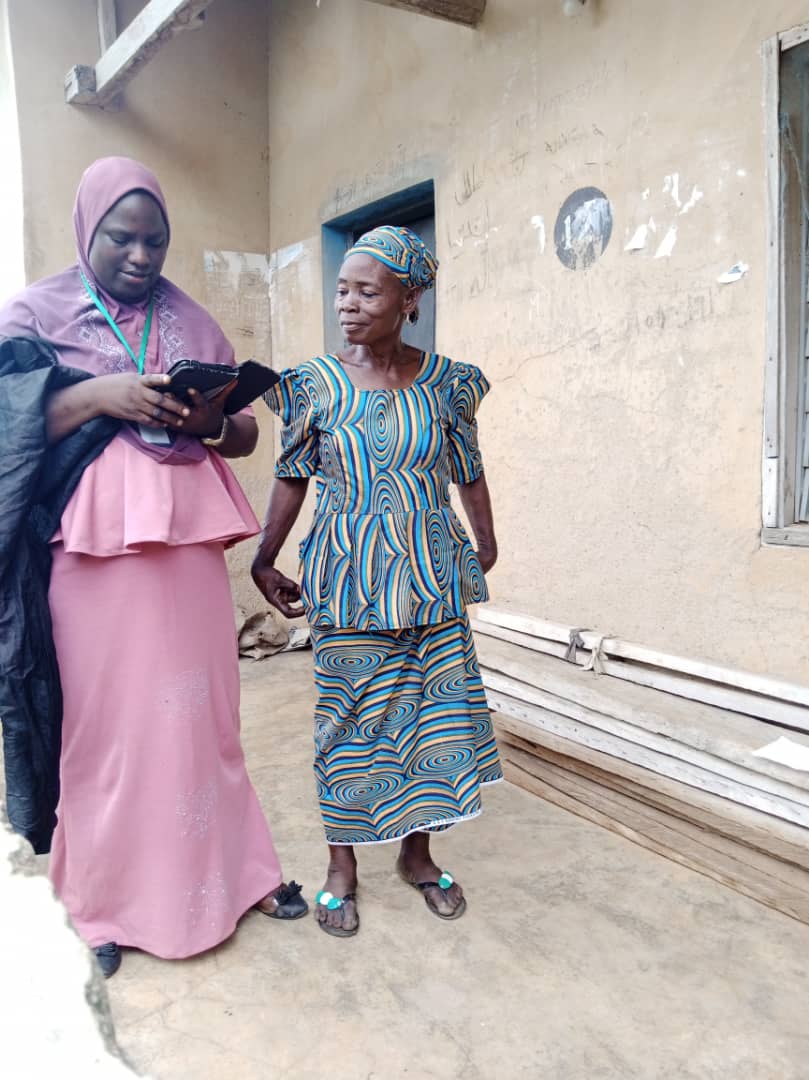 DATA CAPTURING5 DATA CAPTURING
COMMUNITY LEADER SIGNING THE FINAL LIST